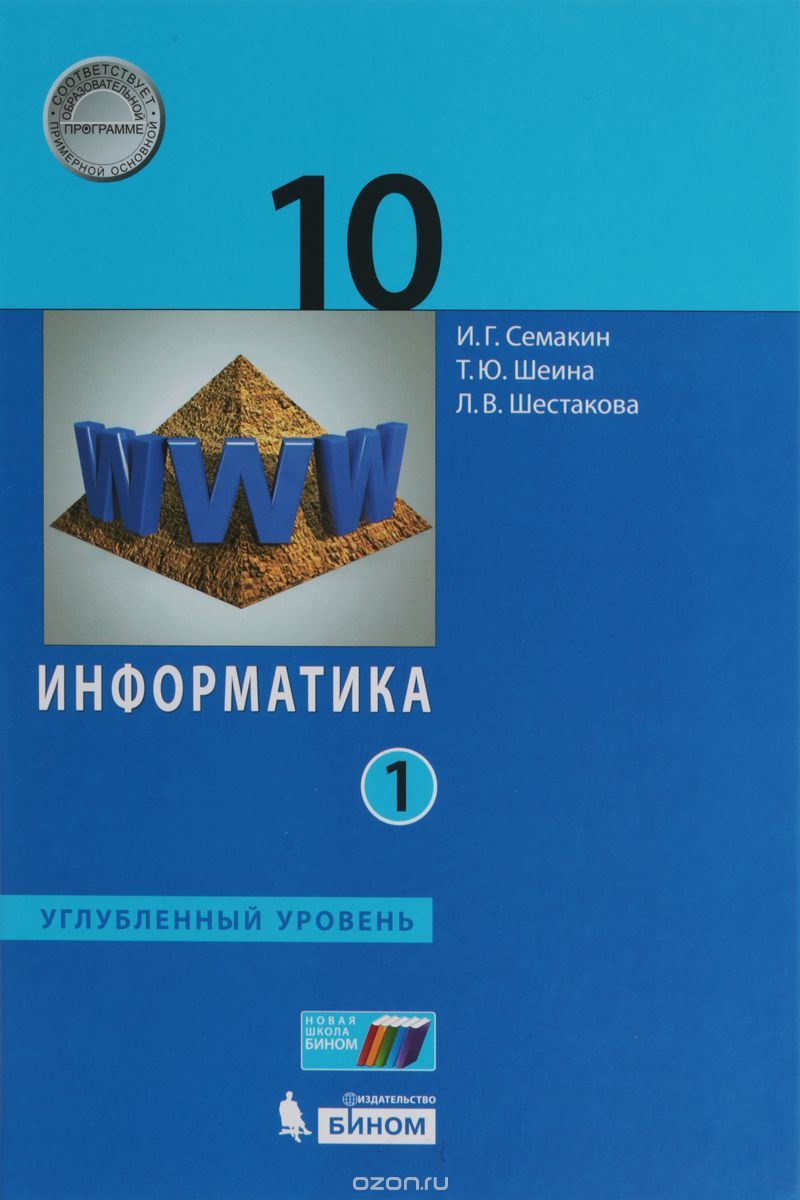 Смена поколений ЭВМ
Компьютер
Информатика
10 класс
Углубленный уровень
Смена поколений ЭВМ
[Speaker Notes: Периферийные процессоры управляли устройствами ввода/вывода и внешней памятью]